100 Stories for 100 Years
Happy Centennial to the APTA
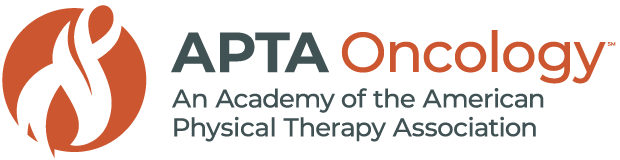 What has Physical Therapy meant to me?
100 Stories for 100 Years
Happy Centennial to the APTA
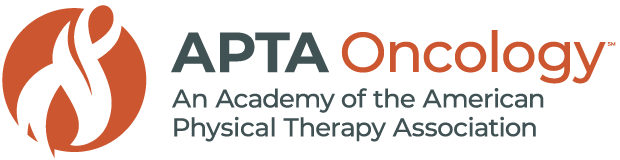 Insert photo here
Thanks to Physical Therapy,
100 Stories for 100 Years
Happy Centennial to the APTA
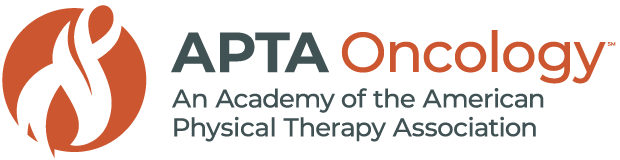 Thanks to Physical Therapy,